Self-knowledge and self-esteem: A journey into our inner self ….
https://www.youtube.com/watch?v=pdjaxS4ME2A
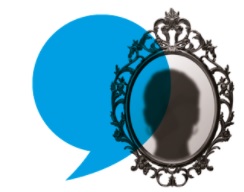 Self-knowledge and self-esteem: A journey into our inner self ….
1.1. The concept of self-knowledge
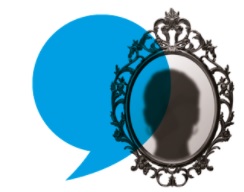 Self-knowledge and self-esteem: A journey into our inner self ….
1.1. The concept of self-knowledge
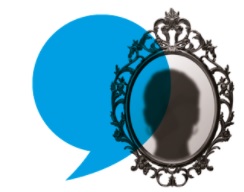 Self-knowledge and self-esteem: A journey into our inner self ….
1.2. The concept of self-knowledge
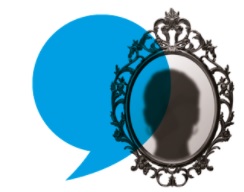 Self-knowledge and self-esteem: A journey into our inner self ….
1.3. Self-knowledge and self-esteem
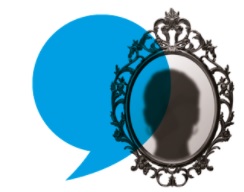 Self-knowledge and self-esteem: A journey into our inner self ….
1.3. Self-knowledge and self-esteem
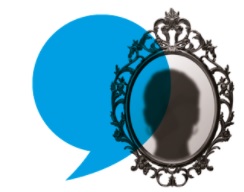 Self-knowledge and self-esteem: A journey into our inner self ….
1.4. Characteristics of people with high self-esteem
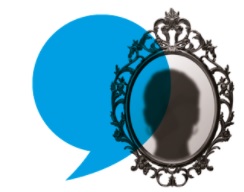 Self-knowledge and self-esteem: A journey into our inner self ….
1.5. Characteristics of people with low self-esteem
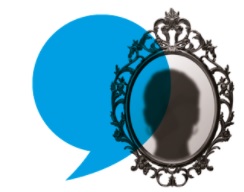 Self-knowledge and self-esteem: A journey into our inner self ….
1.6. Ways to boost self-esteem
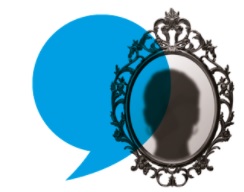 Self-knowledge and self-esteem: A journey into our inner self ….
Ways to boost self-esteem
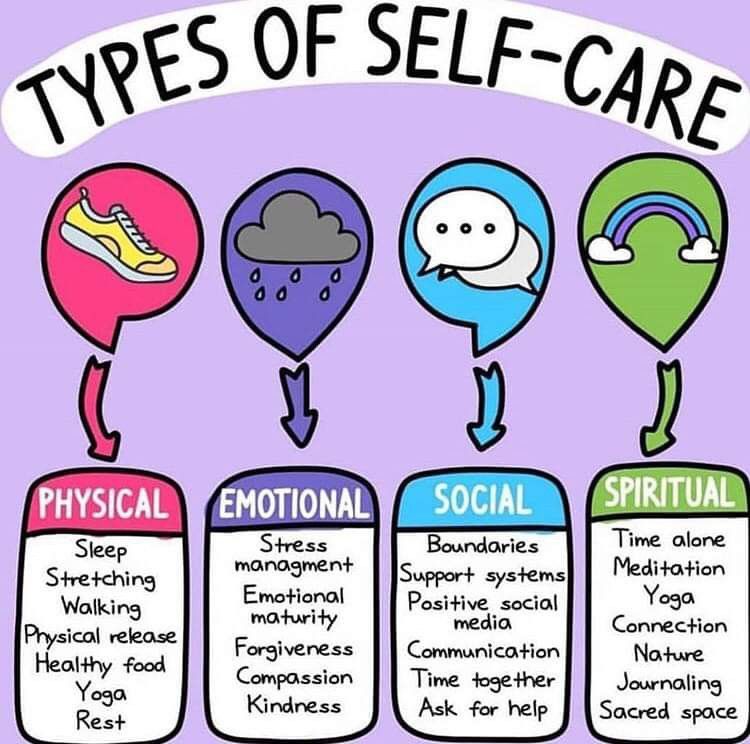 Self-knowledge and self-esteem: A journey into our inner self ….
1.6. Ways to boost self-esteem
https://www.youtube.com/watch?v=l_NYrWqUR40